Proyectos didácticos en el aula
Metodología de trabajo por proyectos.


Pamplona, 5 de noviembre de 2012
Francisco Soto Alfaro
CAP Pamplona
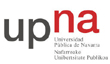 Metodologías activas en el tiempo.
La normativa prescriptiva.
El papel de los libros de texto.
Las metodologías activas.
¿Por qué cambiar la metodología de mi aula?
El aprendizaje por proyectos:
Metodología
Tipos
Evaluación
Experiencias sobre estas metodologías de los participantes.
Expectativas de la sesión.
¿Hervido, filtrado, expresso?
¡Qué cosas tan modernas hacemos!

¿Modernas?
1. Metodologías activas en el tiempo.
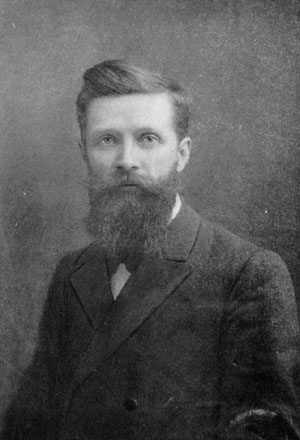 Ovide Decroly (1871-1932)Médico, psicólogo y pedagogo belga.
Lectura: 
método ideo-visual.
De la frase a sus elementos
. Observación
. Asociación
. Expresión
Necesidades primarias del niño: alimentación, vestido, protección…
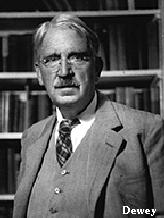 John Dewey (1859-1952)Filósofo y pedagogo norteamericano
William H. Kilpatrick (1871-1965)Pedagogo norteamericano
Impresionado por las clases de un tal Dr. Dewey
Visita a Montessori en Italia
1918. Publica El método de proyectos  de extraordinaria influencia.
Profesor en el Teachers College (Univ. Columbia), fue uno de los máximos líderes internacionales de la educación progresiva.
Su genio: convertir las complejas ideas filosóficas en prácticas sencillas y aplicables, desterrando el aprendizaje libresco.
¿Cuántas horas de estudio, libros de texto o ejercicios has dedicado para aprender a hablar tu lengua materna?
Historia, Matemáticas, Ciencias…
Currículo
Un alumno haciendo una cometa…
Las dos cometas vuelan, pero…
Fases de un proyecto
Kilpatrick
Pero ya no es sólo cuestión de nuestras opciones, gustos o preferencias.
Es que la normativa está en esta línea:
2. La normativa prescriptiva.
LOE
DECRETO FORAL 24/2007Currículo de EP en Navarra
DECRETO FORAL 24/2007Currículo de EP en Navarra
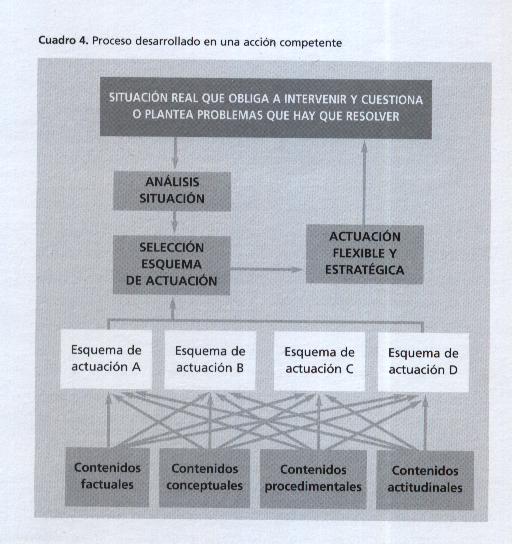 Solicitar al ayuntamiento una pista en “u” para patinaje.
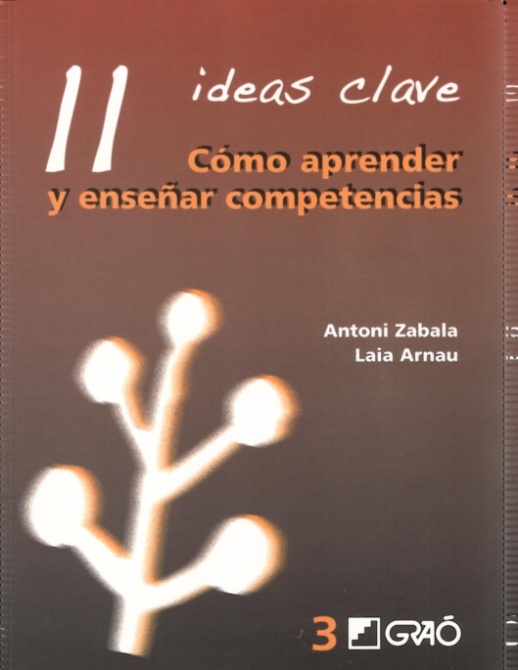 Escribir y comprender  formularios
Escribir texto instructivo
Hablar y escribir para convencer
Disfrutar textos literios
Y mientras tanto…
¿Cómo estamos trabajando?
La escuela que se empeña en ser transmisora de información es la escuela del siglo pasado, no la del año que viene.

Y es lo que estamos haciendo ahora mismo, utilizando únicamente los libros de texto.
3. El papel de los libros de texto.
EL PAPEL DE LOS LIBROS DE TEXTO.
“El manual escolar está histórica y geográficamente determinado; es el producto de un grupo social y de una época determinada”.1
“El manual participa, en el mismo nivel que la moneda o la bandera, de la simbología nacional”. 1
“Aunque en ninguna parte se afirma formal u oficialmente, lo cierto es que la actitud general en la práctica es que los libros de texto existen para ser regurgitados siguiendo órdenes”.2
1: CHOPPIN, Alain, “Pasado y presente de los manuales escolares”, en RUIZ BERRIO, Julio, La cultura escolar de Europa. Tendencias históricas emergentes, Madrid, Biblioteca Nueva, 2000, p. 118.
2: BORRE JOHNSEN, Egil, Libros de texto en el caleidoscopio. Estudio crítico de la literatura y la investigación sobre los textos escolares, Barcelona, Ed. Pomares-Corredor, 1996, p. 283.
Uso generalizado, proporcionalmente a la capacidad adquisitiva. Pero en Finlandia, bien colocado en PISA, apenas se usan.
Ligados a las ganancias y el consumo, son la devaluación del libro como objeto. Concepto de libros “de usar y tirar”.
Su utilización los hace imprescindibles: más libros, más dependencia, menos libertad. Ocupan todo el tiempo.
Las editoriales no son las autoridades de la educación. No explicitan su modelo educativo.
Actividades escolares reducidas a los ejercicios del libro: “No me da tiempo para nada”.
Incremento de la memorización de datos descontextualizados.
Son constructos artificiales: crean su propia cultura escolar.
Distancia a la escuela de los usos sociales de lectura y escritura: ningún adulto lee libros de texto.
Fomentan el uso de la no lectura y la no escritura.
Del hombre de un solo libro…
líbreme Dios, si yo no me libro.
4. Las metodologías activas.
Y una metodología abierta, activa, flexible… facilita la atención a la diversidad.
Si todos no están haciendo lo mismo a la vez, podemos implantar diferentes ritmos de trabajo, diferentes estilos de aprendizaje, atenciones diversificadas, cooperación entre alumnos, ayuda entre pares…. 
Mejor aún, podemos fomentarlos.
Metodologías activas.
Estudio de casos
Aprendizaje basado en problemas
Aprendizaje servicio
Aprendizaje basado en proyectos (ABP/PBL)
Estudio de casos
“Estudio de la biografía de Fleming para saber cómo pudo descubrir la penicilina”
Modalidades:
Estudio de casos
“¿Por qué estaba tan seguro Colón cuando inicio una ruta por la que nadie había ido y que, para todos, tenía grandes peligros?
Metodología:
Aprendizaje basado en problemas
Aplicación (si es posible), simulación. 
Resultados.
Evaluación. 
Reflexión: conceptualización.
Revisión del problema, integrando información 
Propuesta de solución.
APS: Aprendizaje para el servicio
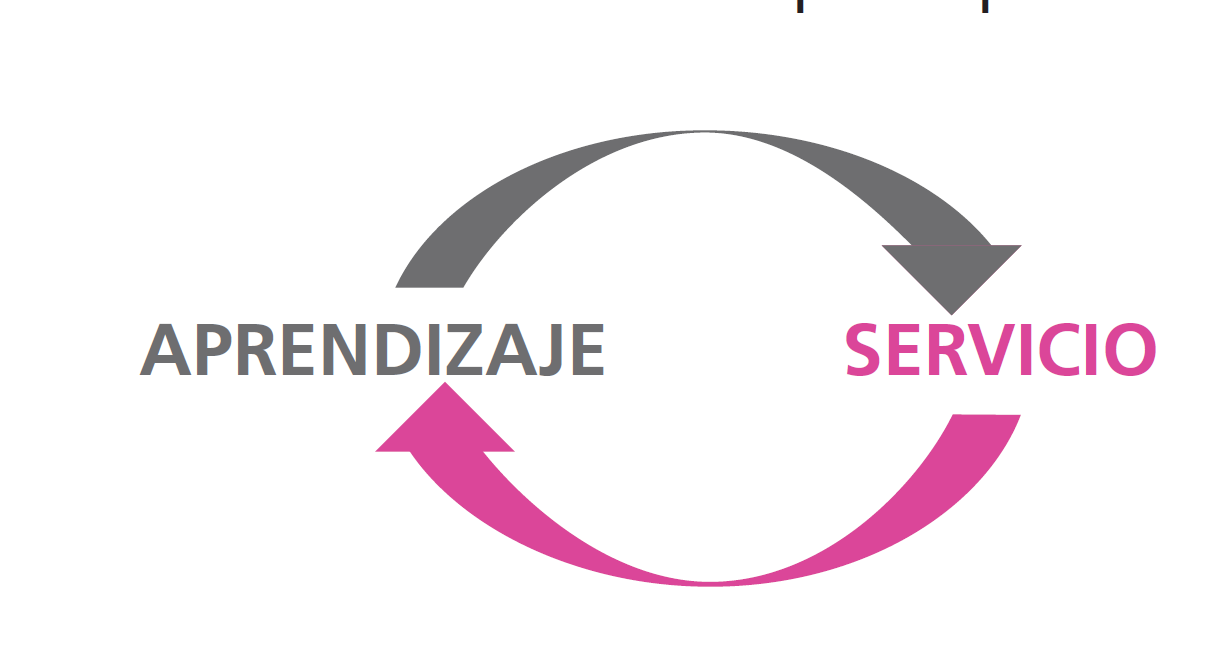 Son cosas chiquitas. 
No acaban con la pobreza, 
no nos sacan del subdesarrollo, 
no socializan los medios de producción y de cambio, 
no expropian las cuevas de Alí Babá.
Pero quizá desencadenen la alegría de hacer, y la traduzcan en actos. 
Y al fin y al cabo, 
actuar sobre la realidad y cambiarla 
aunque sea un poquito, 
es la única manera de probar
que la realidad es transformable.           Eduardo Galeano
El agua potable.
5. ¿Por qué cambiar la metodología de mi aula?
“Si buscas resultados distintos,  no hagas siempre lo mismo.”
								
Albert Einstein
UPV/EHUI Jornadas ABP (Donosti, julio 2011)
Experiencia 
			“Fem radio/Hagamos radio”
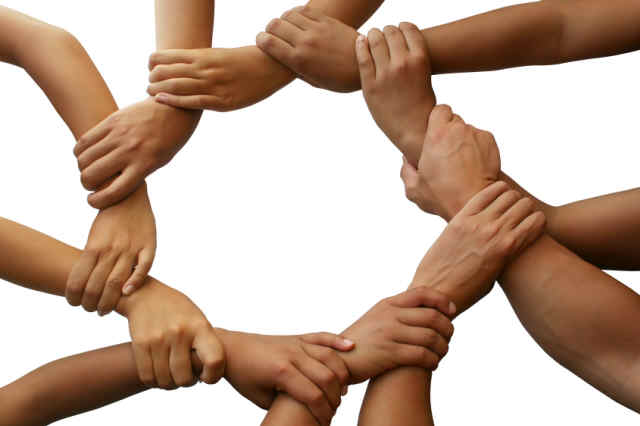 ¿Por qué cambiar la metodología de mi aula?
3. Proyectos de trabajo y competencias
6. Y ahora, por fin…
Hablamos de

APRENDIZAJE POR PROYECTOS
INPUT
1. Planeamiento por parte del maestro/a
Planificar la Evaluación ¿Cuándo pruebo la sal?
2. Definir el proyecto
SI se define con los alumnos, es más motivador.
3. Definir las necesidades de aprendizaje
El maestro/a tiene sus necesidades de aprendizaje “ocultas”.
4. Formamos los grupos de trabajo
“No todos los grupos son grupos colaborativos”. Hay que aprender a serlo. ¡Y HAY QUE ENSEÑARLO!
Condiciones para ser “colaborativo”Johnson and Johnson, (1999)
Se debe reflexionar conjuntamente sobre le proceso de trabajo, y tomar decisiones de ajuste y mejora.
Que deben ser enseñadas y aprendidas:  comunicación, resolución de conflictos,  participación, empatía…
Proximidad y diálogo permiten dinámicas de ayuda, apoyo y refuerzo entre los miembros del grupo
Puzzle de expertos
Grupos iniciales
Grupos de expertos
5. Organizar el trabajo
Dentro y fuera del aula.
Reparto de roles y de tareas.
Buscar información
Consultar información en: 
la Biblioteca Escolar
WEB
Con expertos externos: familiares, profesionales del entorno, cargos públicos…
Materiales traídos de casa
Otras fuentes….
Métodos de búsqueda de información: 
Formación de usuarios
Compartir información
Comparar la información obtenida
Discutir sobre los datos
Puzzle de expertos
¿Qué tenemos ya?
¿Qué nos falta?
Tomar decisiones
¿Es suficiente la información obtenida?
¿Es pertinente y adecuada?
¿Podemos aplicarla ya?
¿Cambiamos la organización o la mantenemos?
Elaborar/profundizar
Dos opciones:
Elaboramos el producto o aplicamos la información.
Profundizamos para localizar lo que nos falta. (Iniciamos el ciclo de nuevo)
Evaluación continua o formativa
Evaluamos el proceso:
Situación de evaluación: 
Observación de las tareas
Comprobación de aprendizajes realizados
Criterios de evaluación
Herramientas de evaluación
6. Análisis del producto
Evaluación sumativa o final
La evaluación debe estar al servicio de quien enseña y, sobre todo, de quien aprende, porque ella es garantía de aprendizaje.

Evaluación no es sinónimo de calificación.
Es una ocasión más de aprendizaje, y no una interrupción del mismo, ni un rendir cuentas mecánico ni rutinario.
El ejercicio de la evaluación debe ser, ante todo, una garantía de éxito, no la confirmación de un fracaso.
Debe ser un apoyo y un refuerzo en el proceso de aprendizaje.
Es un momento de aprendizaje reflexivo que necesita la autoevaluación del alumno.
Hay que diferenciar entre…
Instrumentos posibles.



Tomados de:
DE LA HERRÁN GASCÓN, AGUSTÍN y PAREDES LABRA, JOAQUÍN: Didáctica General, Ed. McGraw Hille, Madrid, 2008.
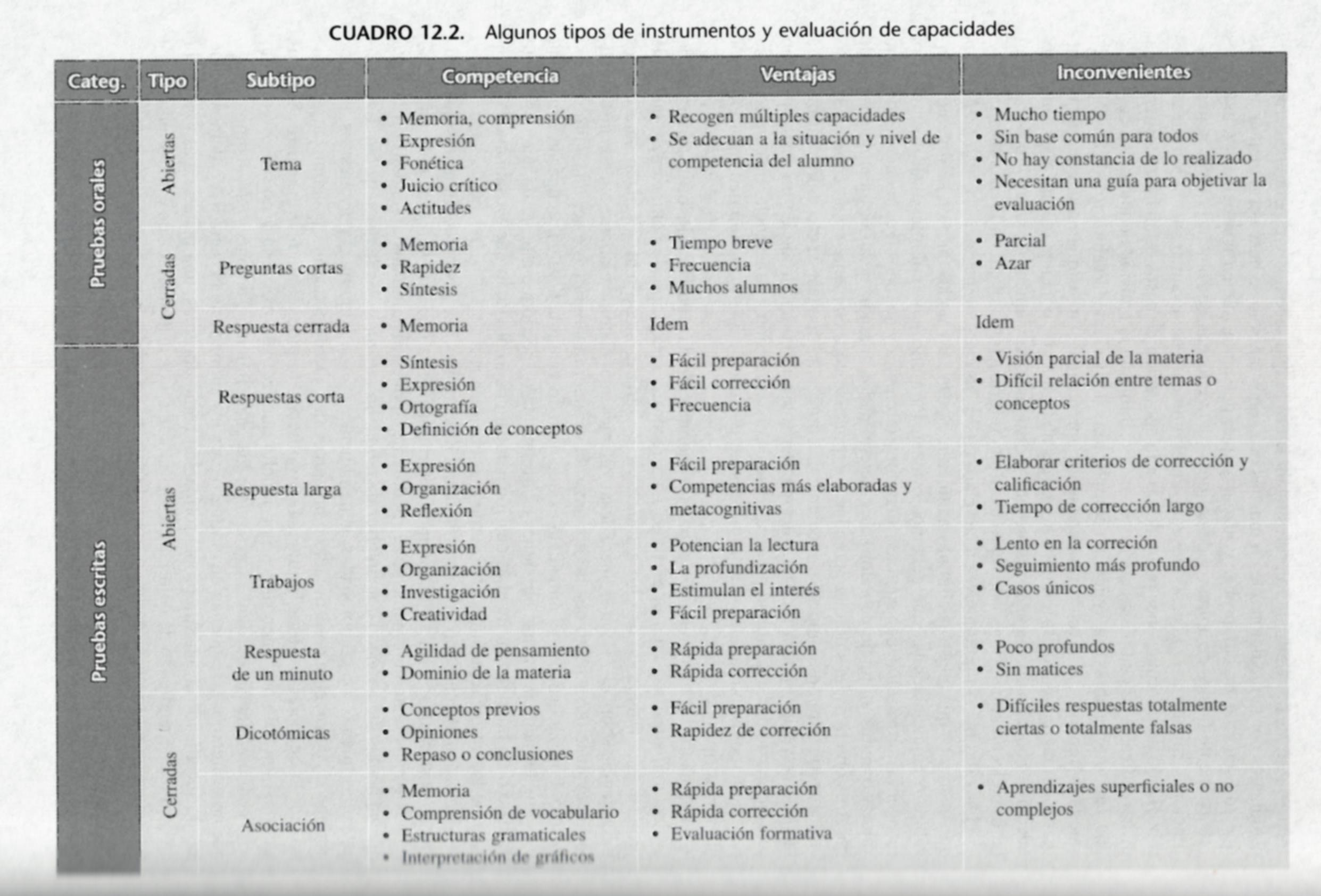 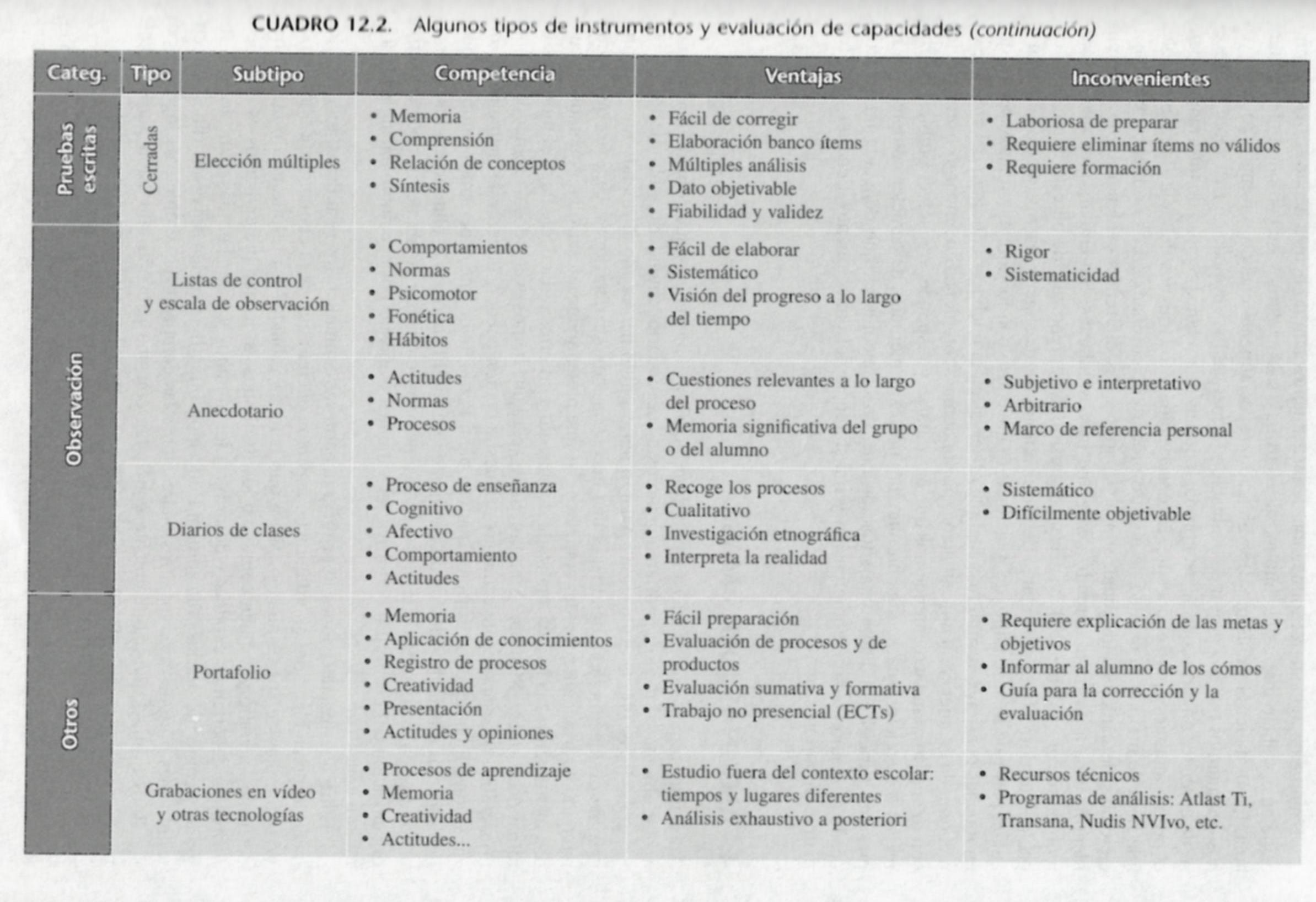 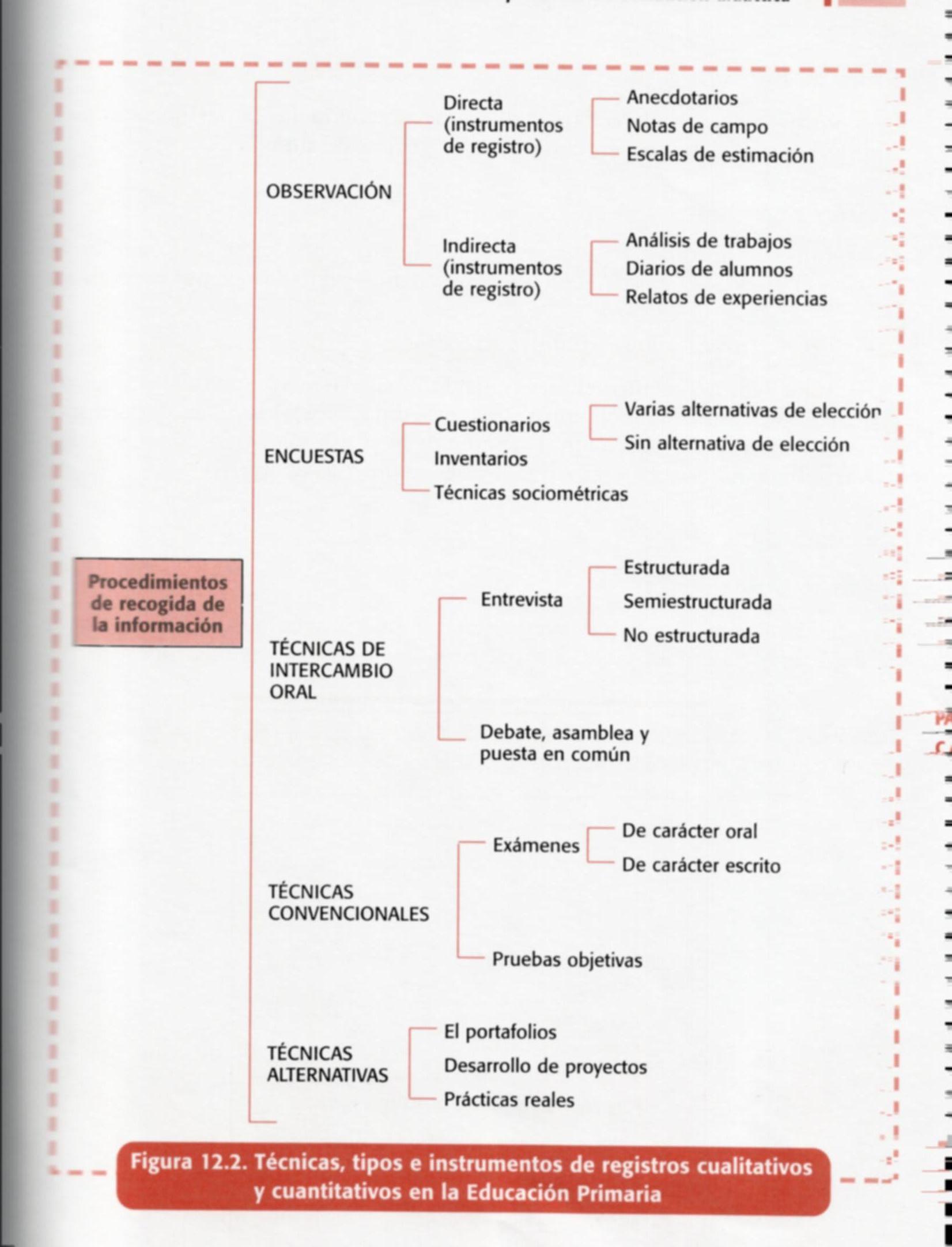 MEDINA RIVILLA, ANTONIO: Didáctica general, Pearson, Madrid, 2002.
Rúbrica
Ejemplo de rúbrica en una web quest:
http://cprcalat.educa.aragon.es/wq/muebles/html/main.html 
Instrucciones para realizar rúbricas.
http://www.eduteka.org/MatrizValoracion.php3 
Una rúbrica para analizar una presentación oral:
http://www.eduteka.org/proyectos/RubricPresentacion.php3
Proyecto Investigativo-Planificación en Grupo : LA CÉLULA
http://rubistar.4teachers.org/index.php?screen=ShowRubric&rubric_id=1669177&
Algunos ejemplos de proyectos
http://www.eduteka.org/proyectos.php/2/6828
http://www.eduteka.org/proyectos.php/2/7141
Ejemplos propios.
Campaña publicitaria: “Comercio Justo”
Premios Álvara, los Goya de Falces.
Presentación
Archivos
El circo de Educación Física.
La Revista, de 1º de ESO.
La obra de teatro de 2º de ESO.
Ordenar la iglesia.
Maquetas de zonas climáticas.
Miguel Hernández, poeta del pueblo.
Un libro para la venta.
¡Ánimo!
Ahora empieza el verdadero proyecto:

¡Mejorar el aprendizaje de nuestros alumnos y alumnas!

Espero haber sido competente.

Vosotros y vosotras seguro que lo seréis.
¡Gracias por vuestra atención!